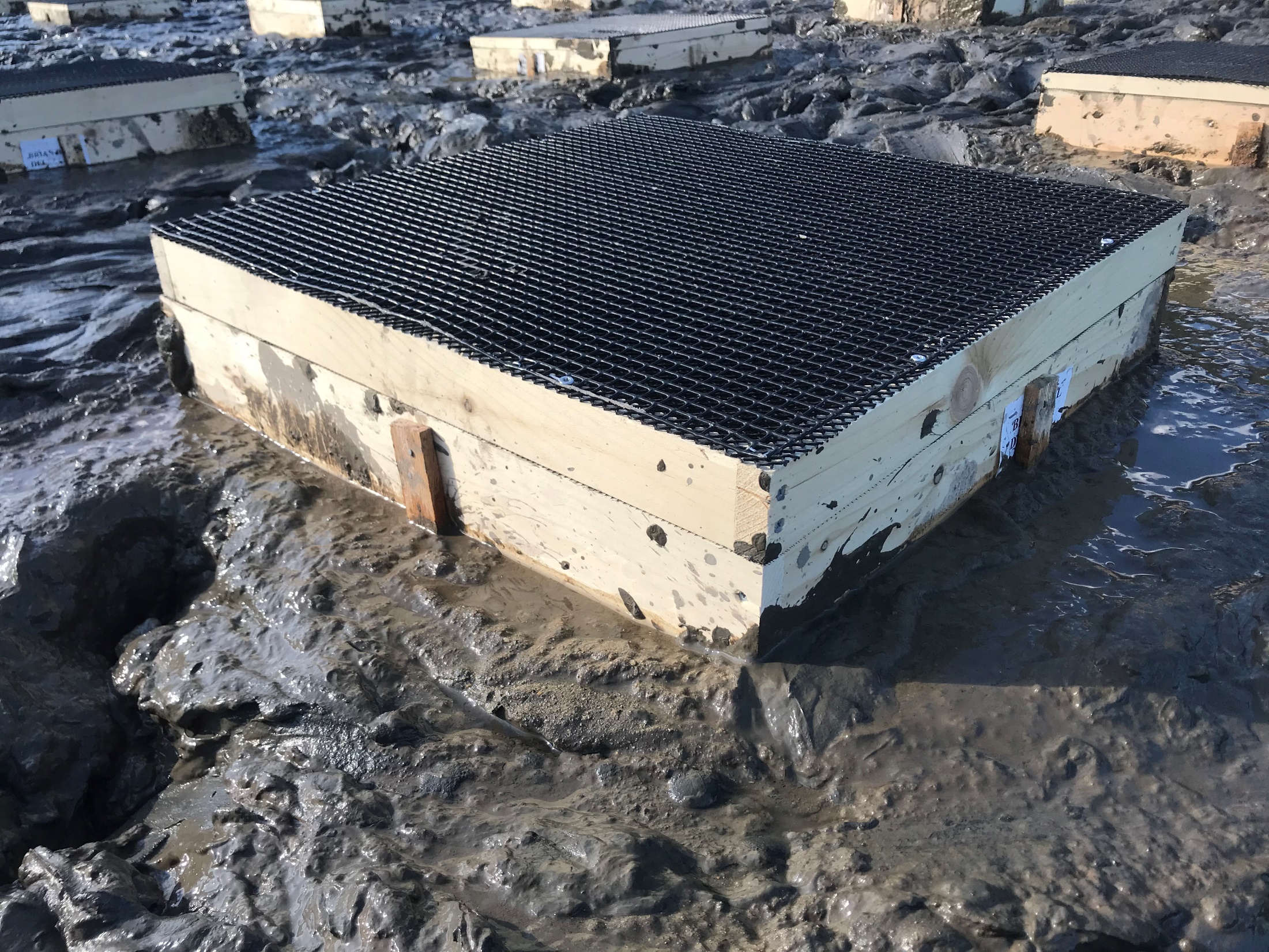 2-inch top
4ft2 box
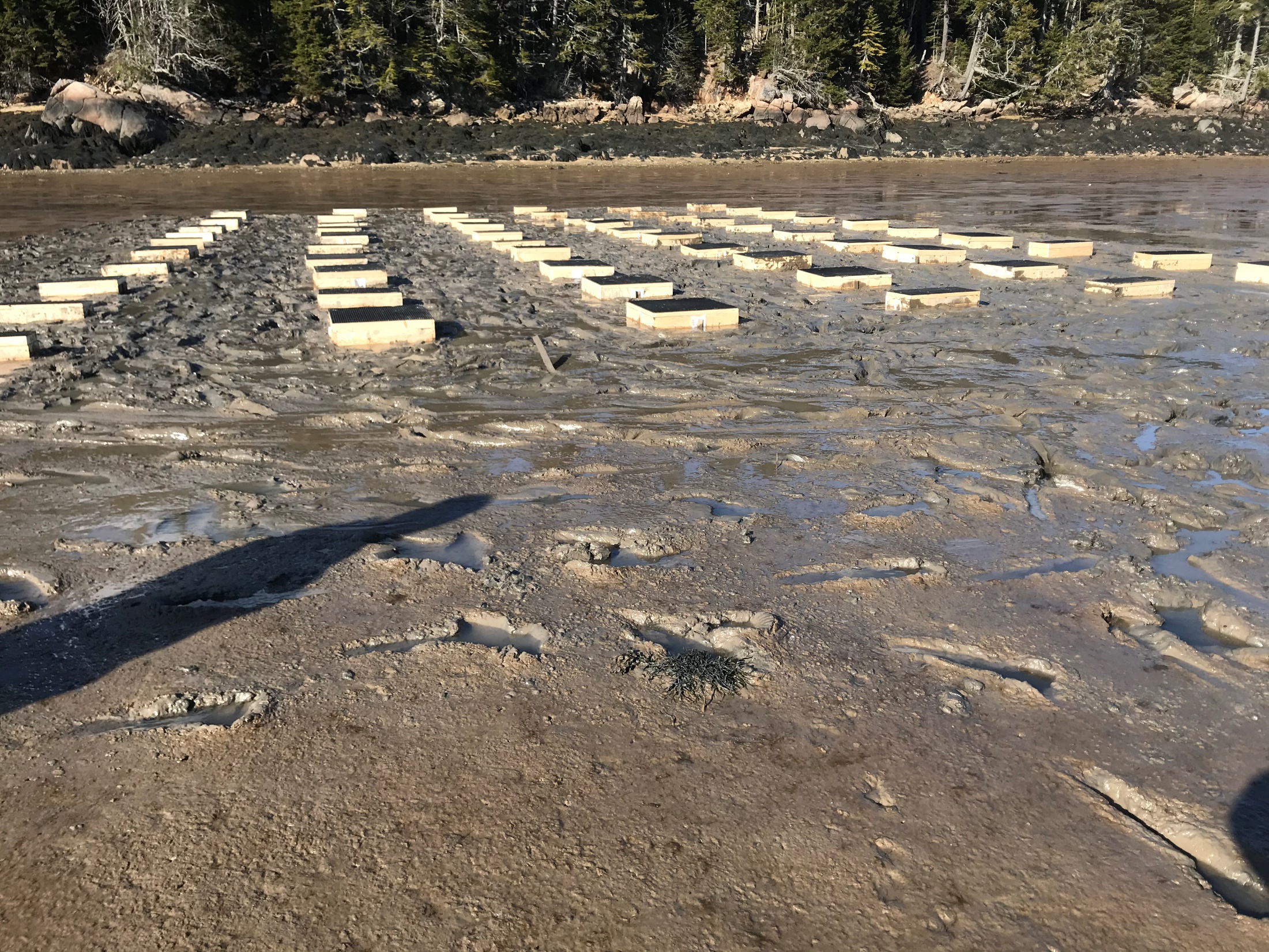 April 2, 2021
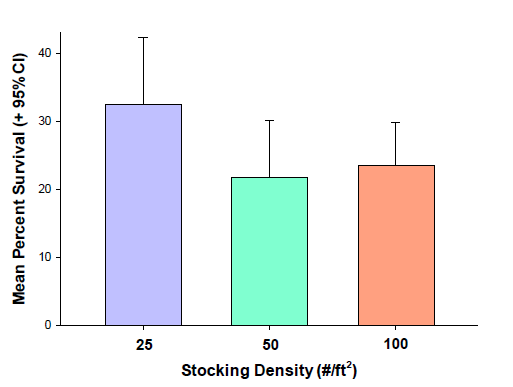 27 March to 1 December 2021
Gouldsboro
n = 20
P = 0.052
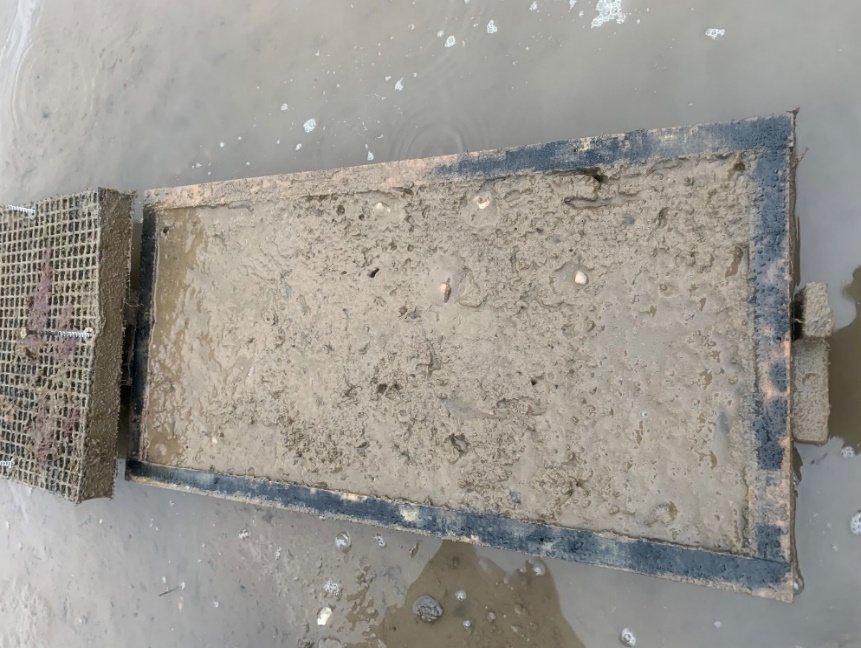 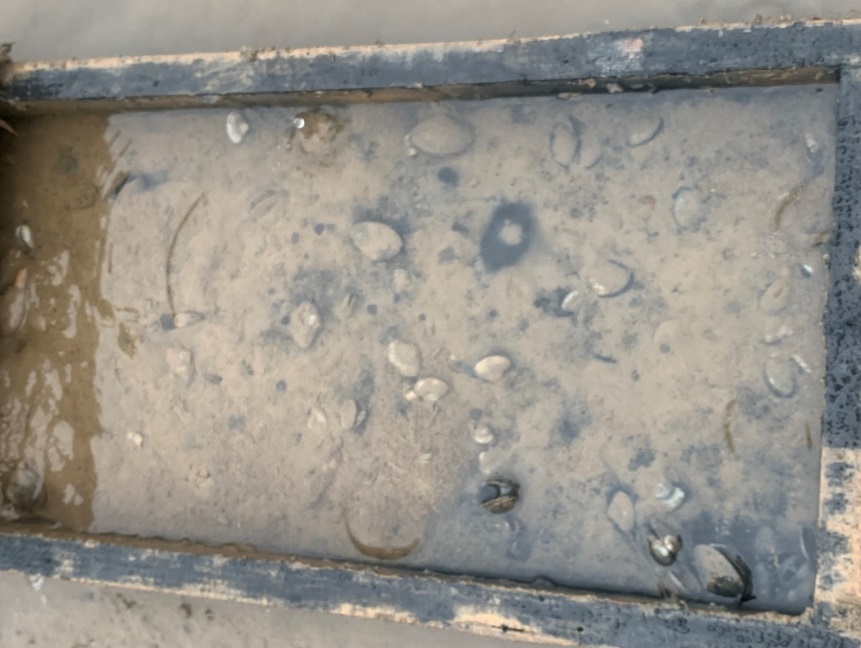 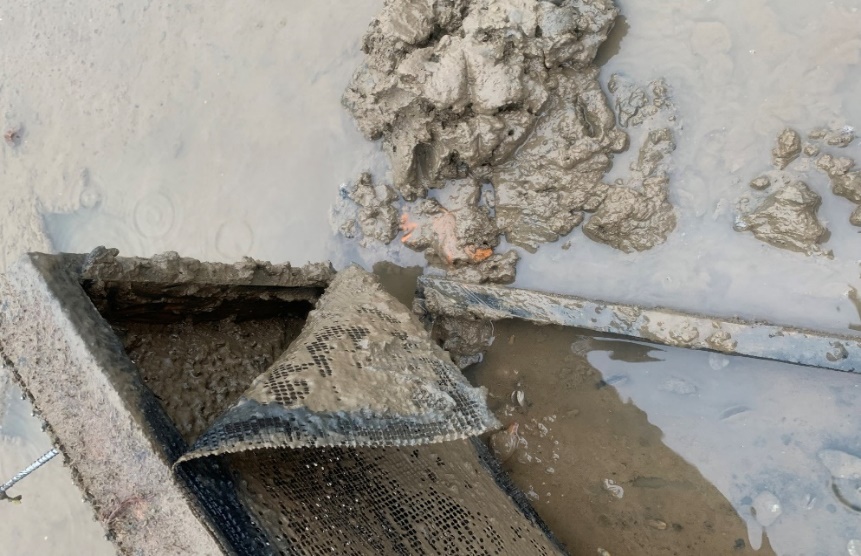 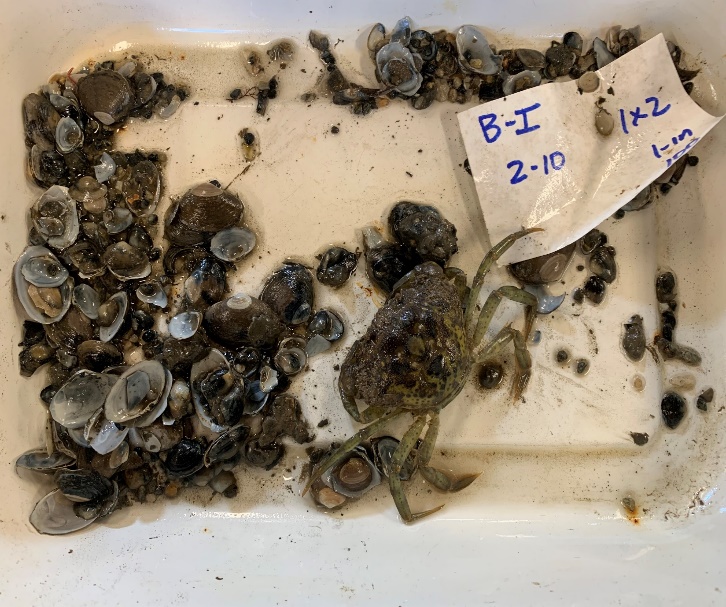 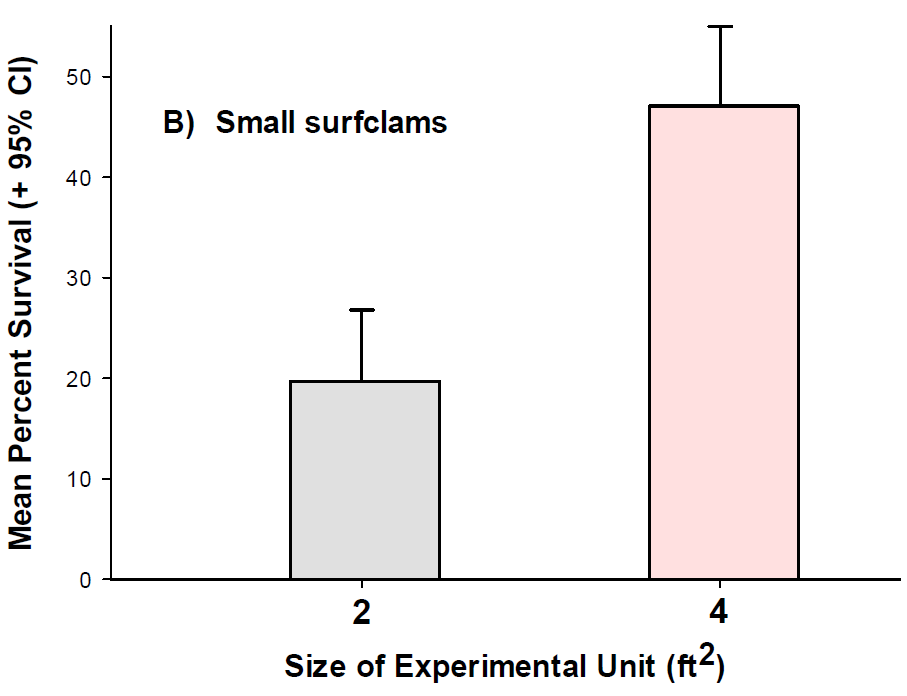 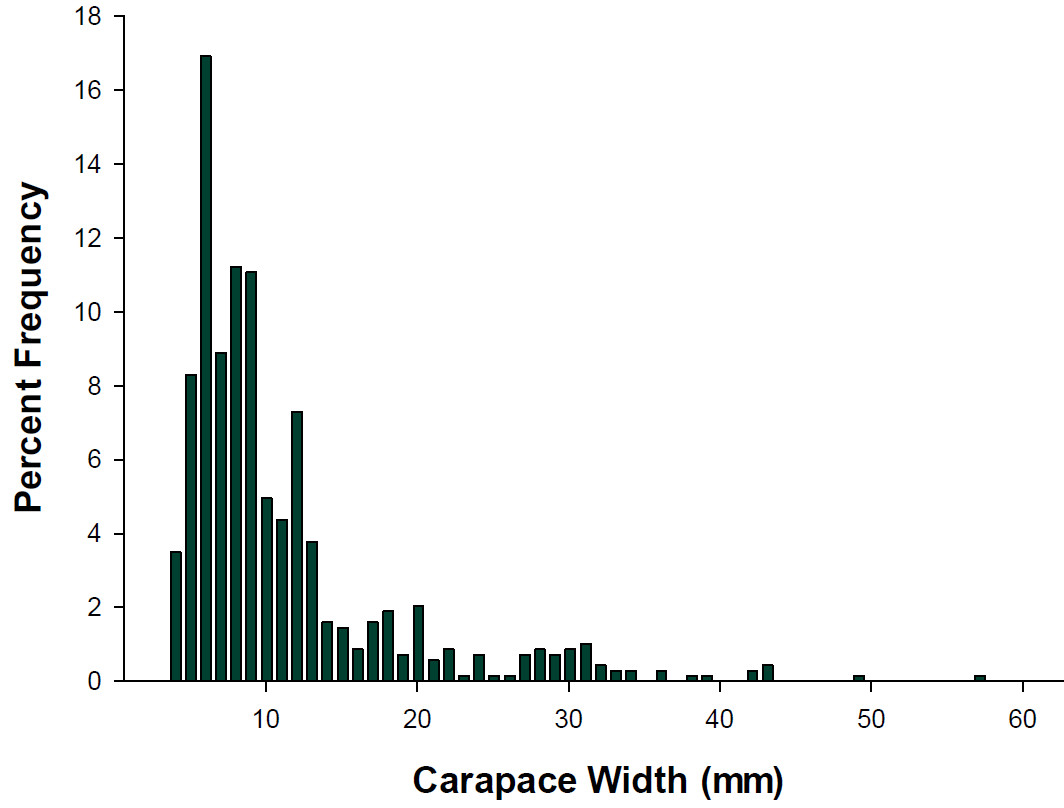 Gouldsboro
n = 30
P < 0.001
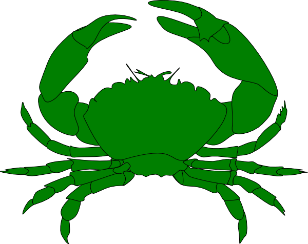 N = 686
3x more in LG v SM boxes (P < 0.01)
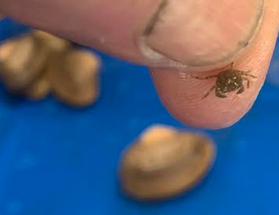 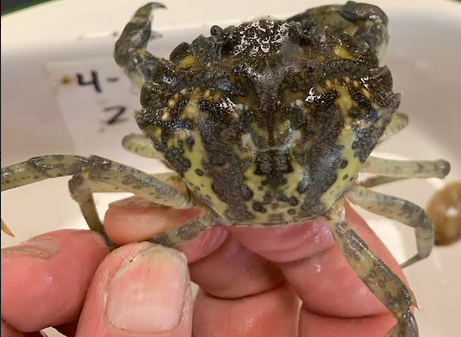 2 April to 3 December 2021
Beals
n = 20
P = 0.259
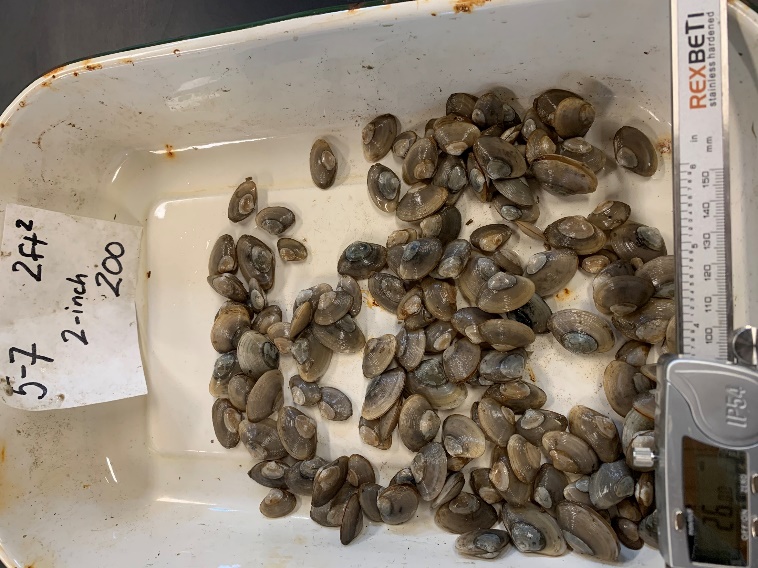 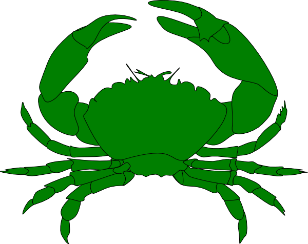 N = 47
25
50
100
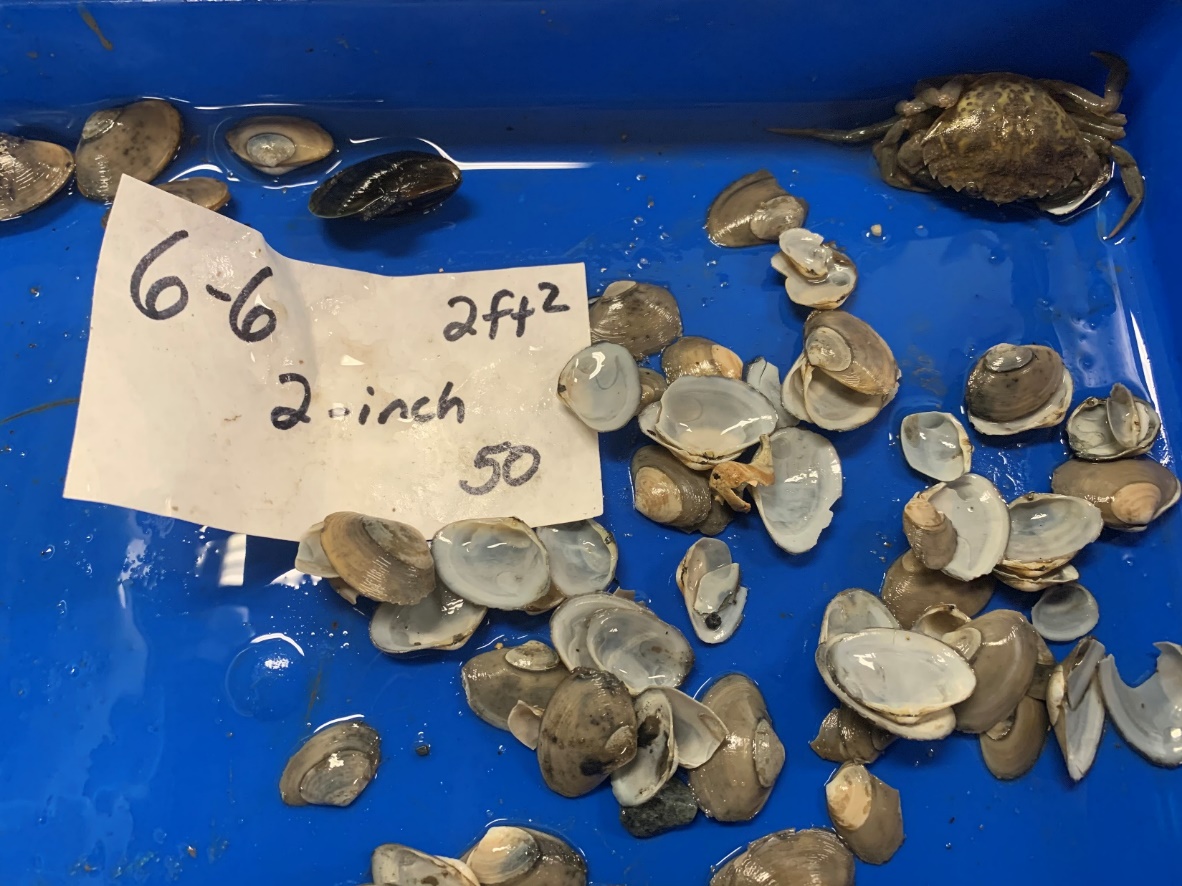 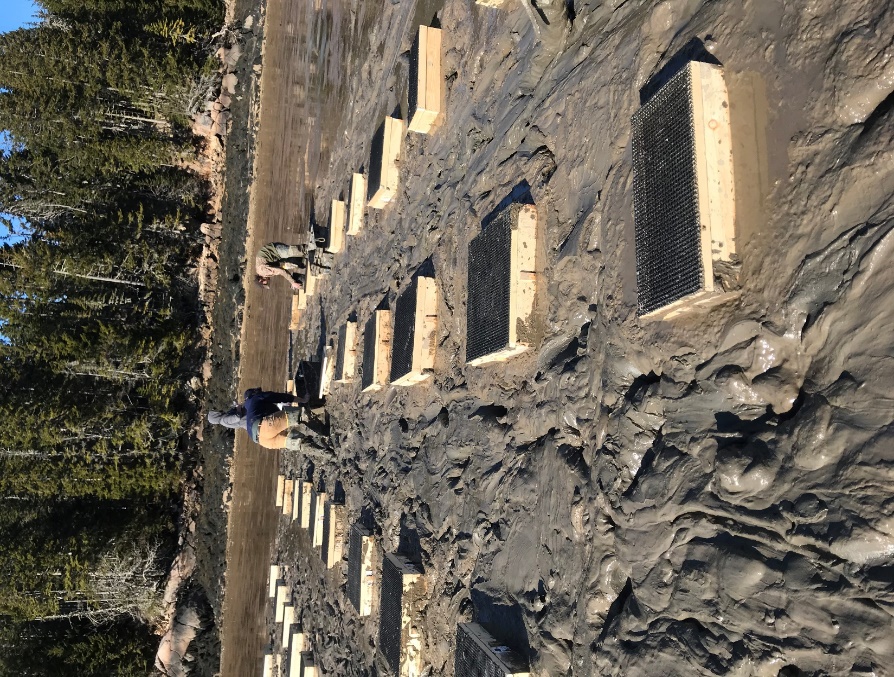 Beals
n = 30
P = 0.003
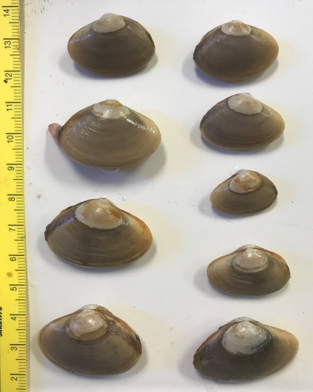 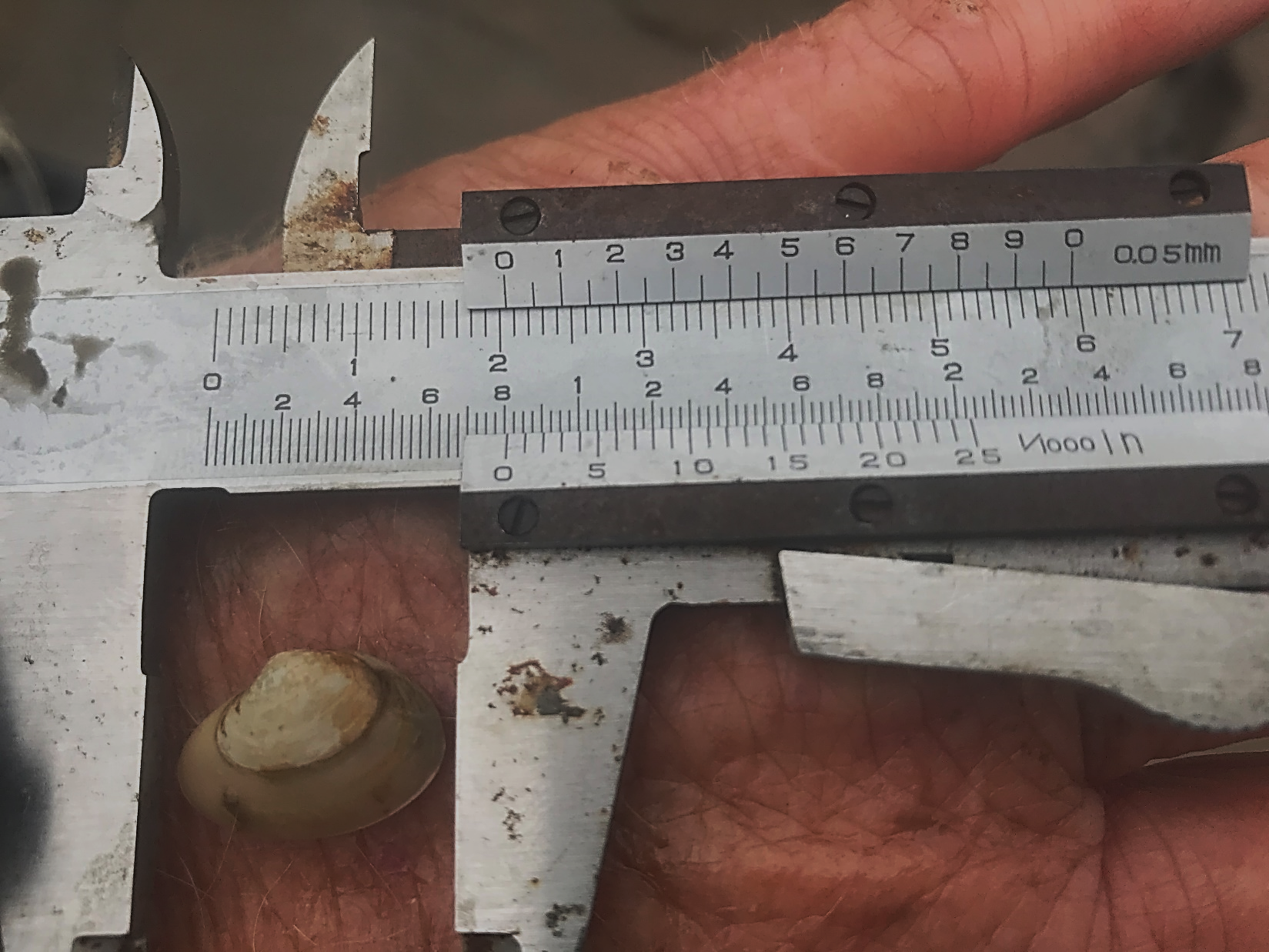 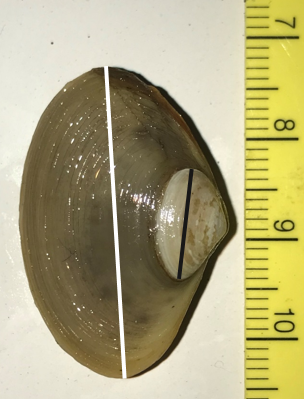 G = 27.7
df = 10
P = 0.002
G = 36.6
df = 10
P < 0.001
Gouldsboro
= 21.9 ± 0.4 mm
= 20.9 ± 0.5 mm
= 20.4 ± 0.4 mm
= 12.9 ± 0.2 mm
= 21.0 ± 0.2 mm
= 8.5 ± 0.3 mm
= 8.7 ± 0.4 mm
= 7.6 ± 0.3 mm
G = 27.7
df = 10
P = 0.002
G = 52.9
df = 10
P < 0.001
Beals
= 23.4 ± 0.9 mm
= 20.9 ± 0.6 mm
= 14.0 ± 0.4 mm
= 22.1 ± 0.5 mm
= 10.1 ± 0.8 mm
= 7.8 ± 0.8 mm
= 6.7 ± 0.6 mm
= 22.3 ± 0.9 mm
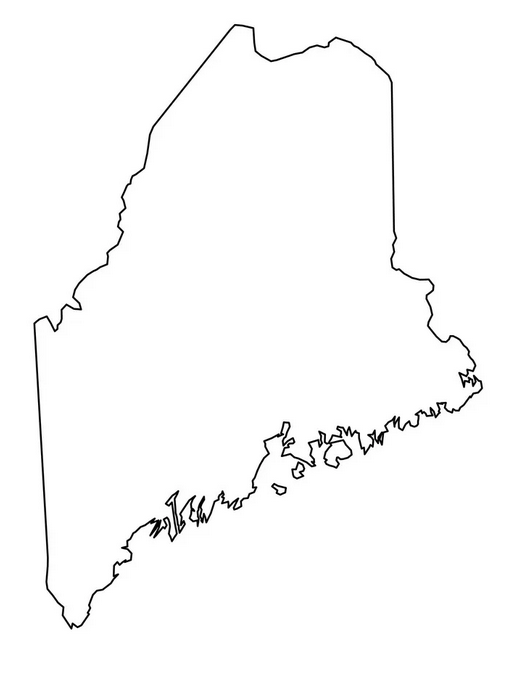 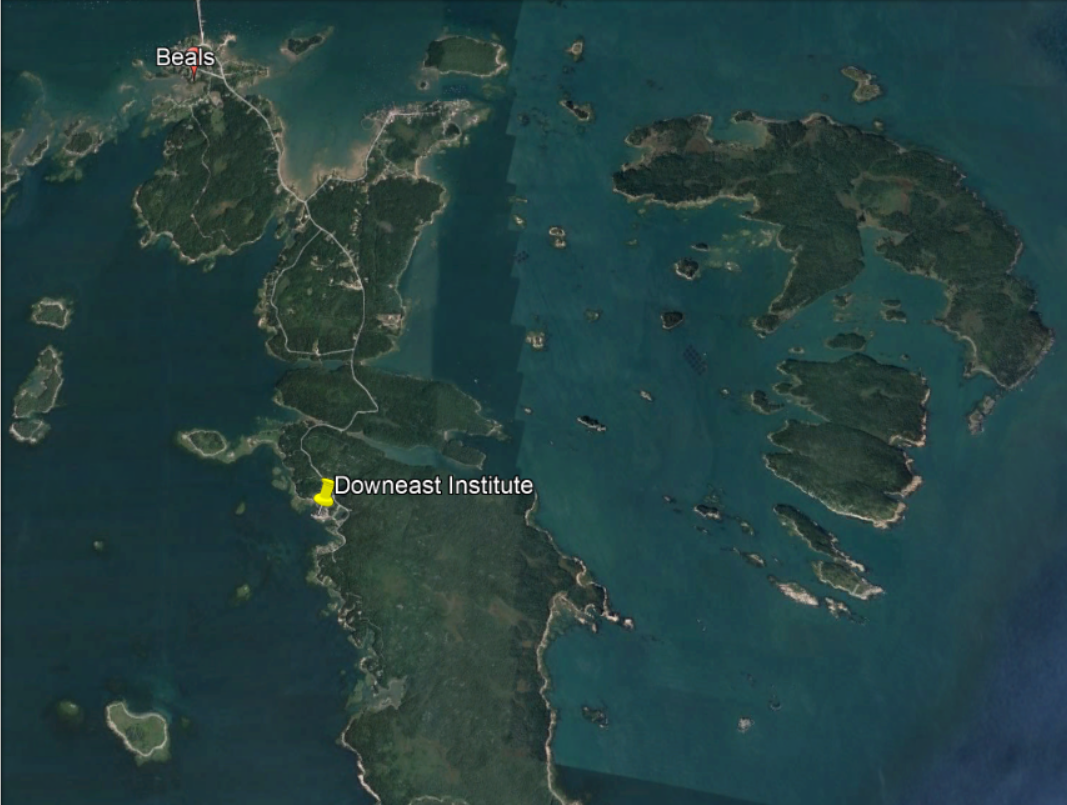 16-17 June 2022

20 January 2023
&
3 Aug 2023
Mud Hole Cove
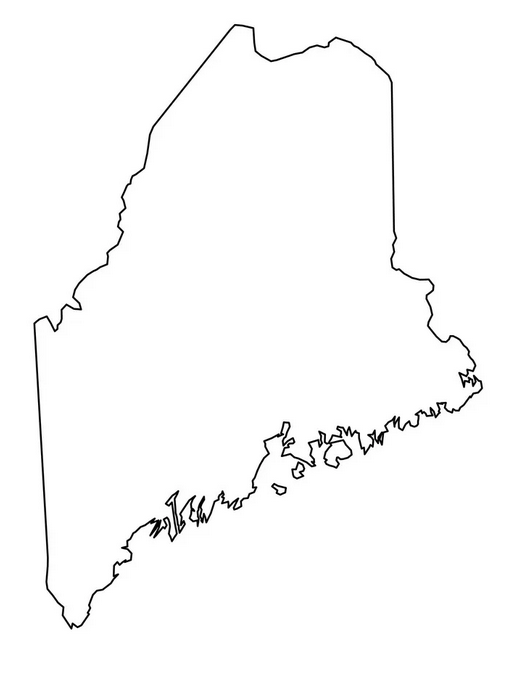 2022-2023
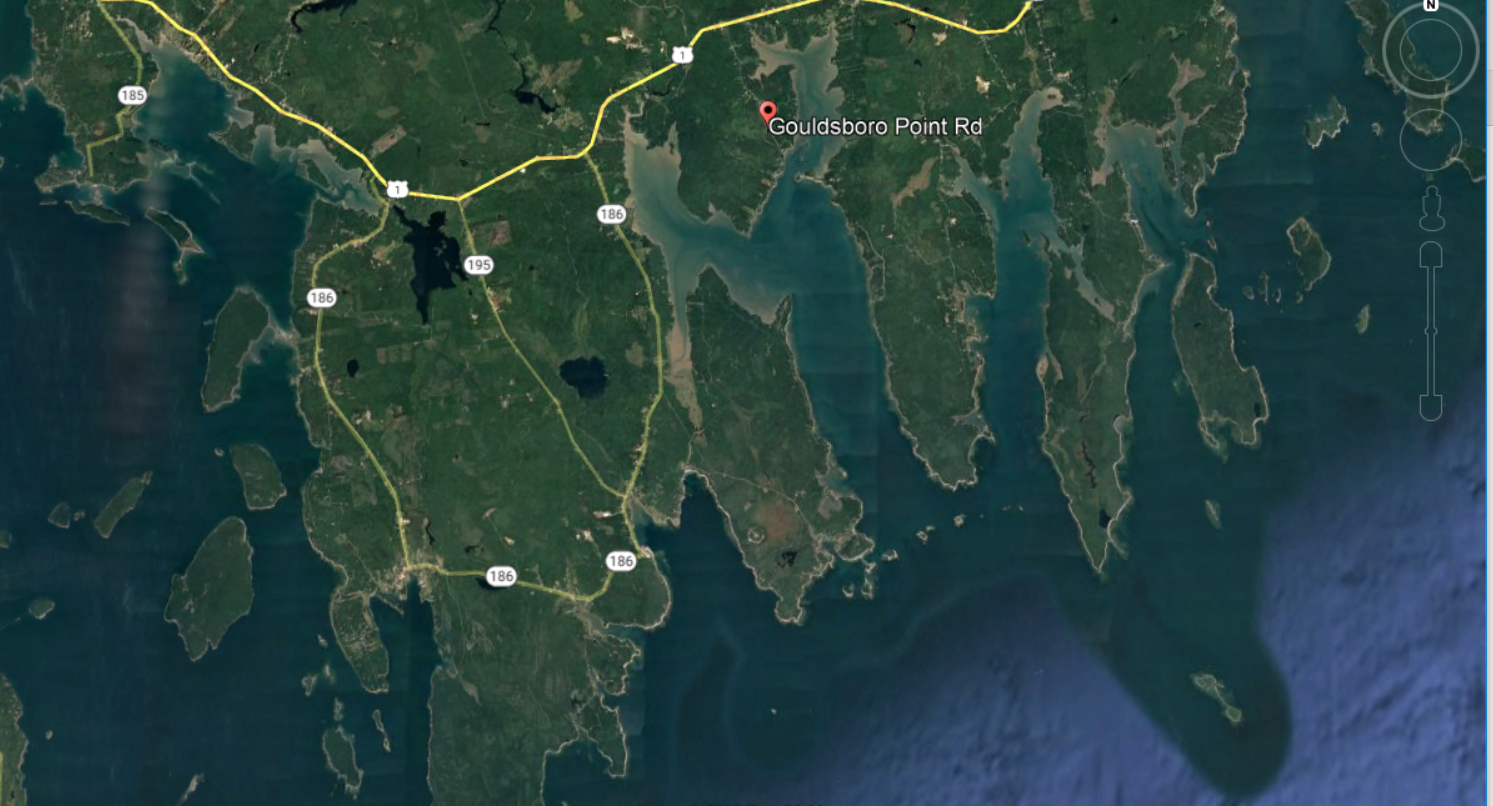 18-19 June 2022

21 January 2023
&
4 Aug 2023
Timber Cove
Three factors (n = 5)

A = Density (7.5 - 90/ft2)

B = Box Size (2 ft2 vs. 4 ft2)

C = Clam Size (SM vs. LG)
CLAM DENSITY (#/ft2)
SMALL	Clams	LARGE Clams
30

45

60
7.5

30

50
9.6 ± 0.4 mm
4 ft2
Density is unique (nested within) to a given Box Size
12.9 ± 0.4 mm
30

60

90
30

50

80
2 ft2
Aug 8, 2022
18.8oC
Jul 26, 2023
18.1oC
Aug 7, 2022
15.6oC
Jul 30, 2023
14.4oC
Feb 4, 2023
-0.01oC
Feb 4, 2023
-1.68oC
First Sampling (Gouldsboro - January 2023)
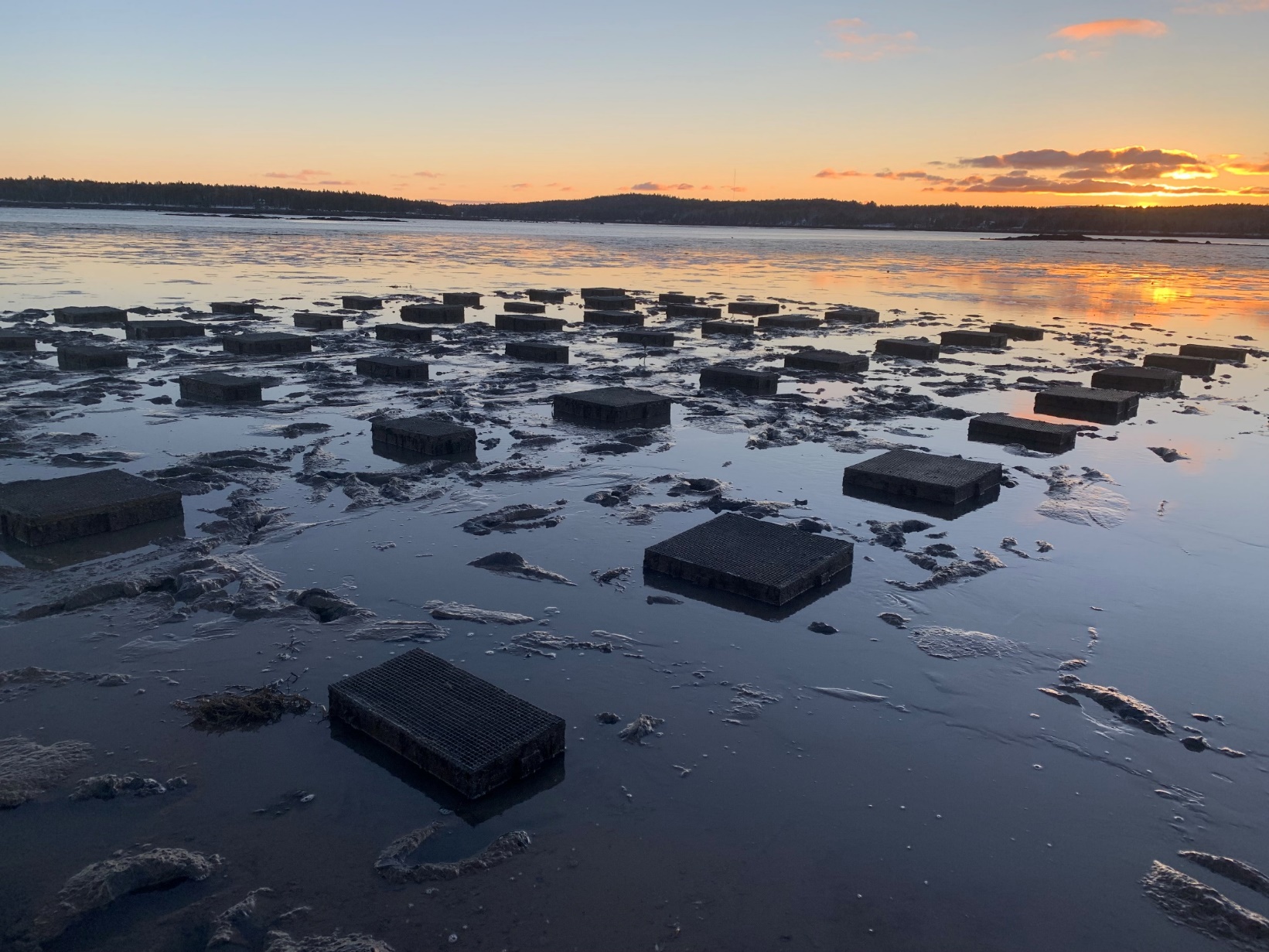 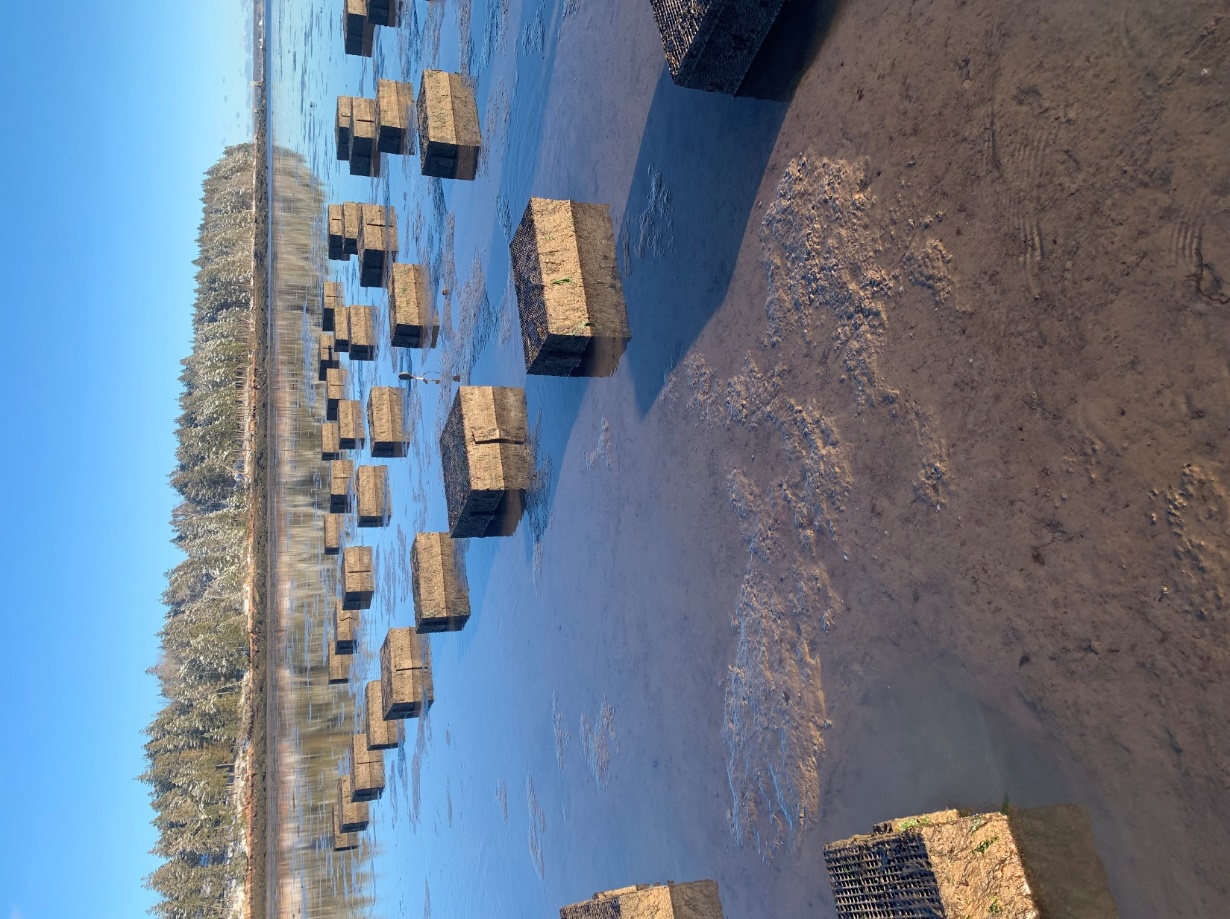 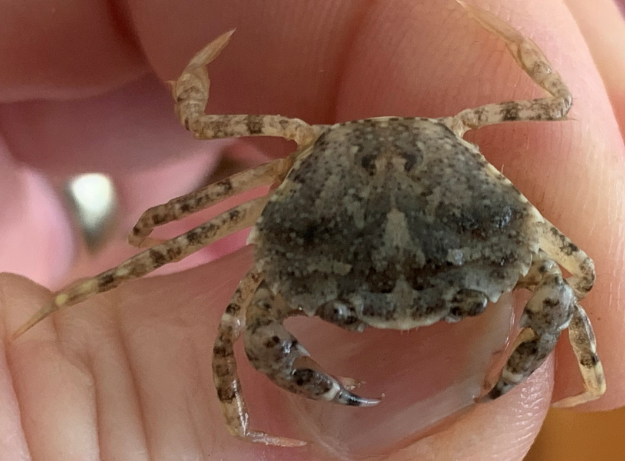 Gouldsboro – Jan 2023
6.9 ± 2.4/box
Carcinus maenas
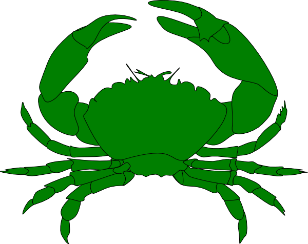 Crabs occurred in 58
of 60 boxes.

Live clams occurred in
27 of 60 (45%) of boxes
16.4 mm
0.5 ± 0.2/box
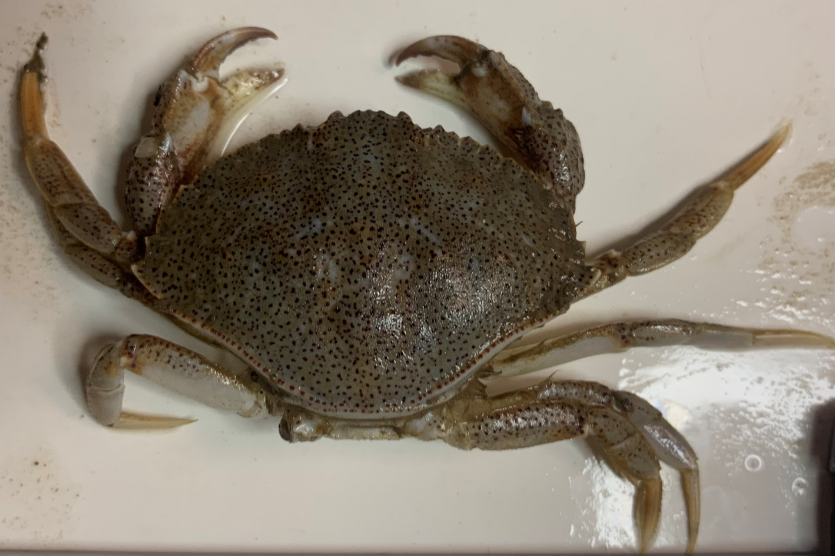 Cancer irroratus
65.5 mm
P < 0.01
9.6 ± 0.4 mm
12.9 ± 0.4 mm
20.8 ± 0.8 mm
22.4 ± 0.7 mm
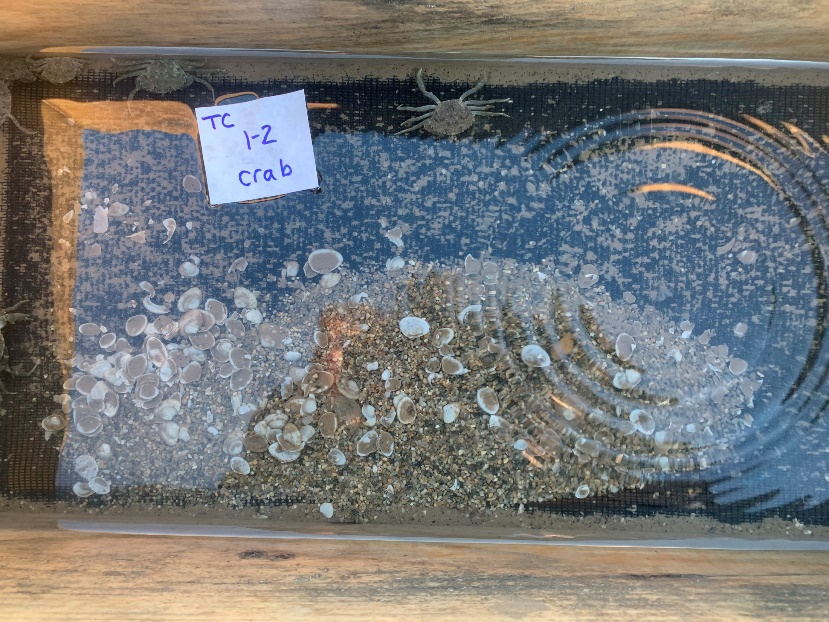 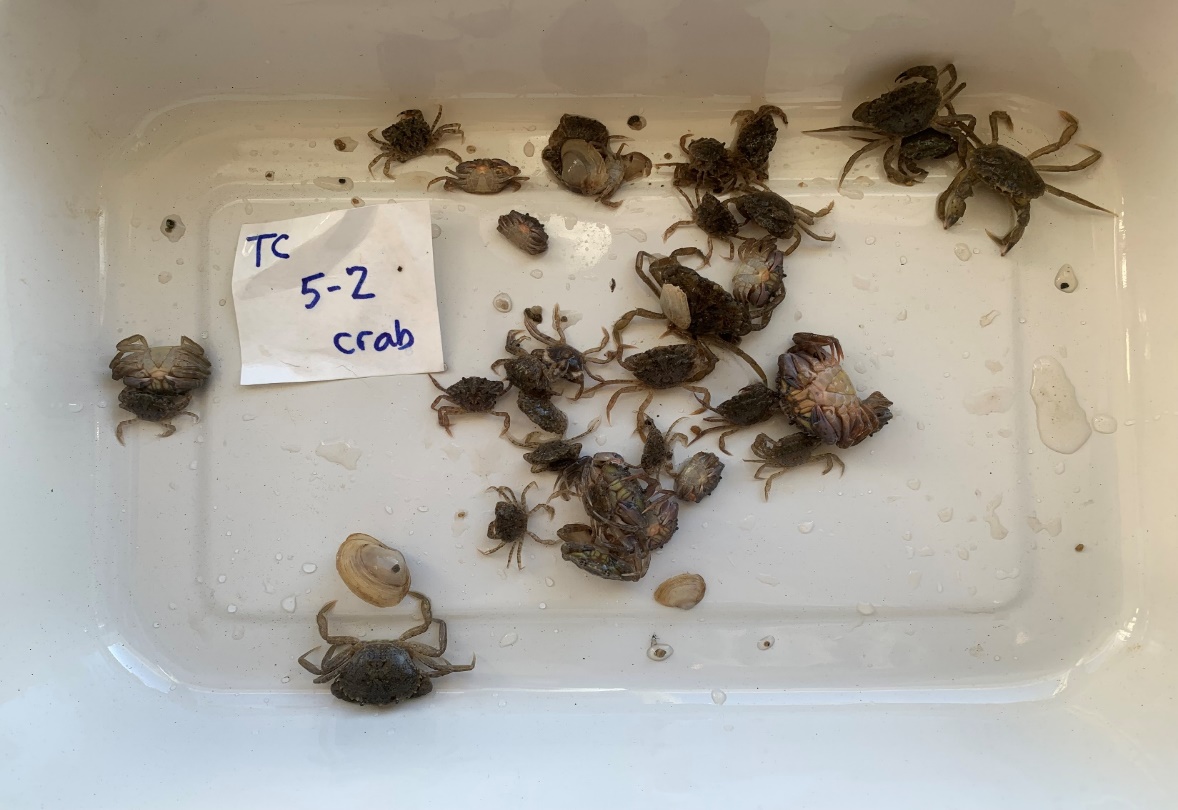 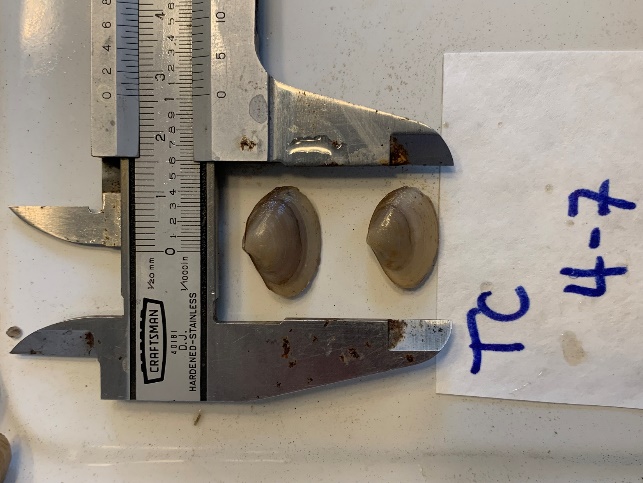 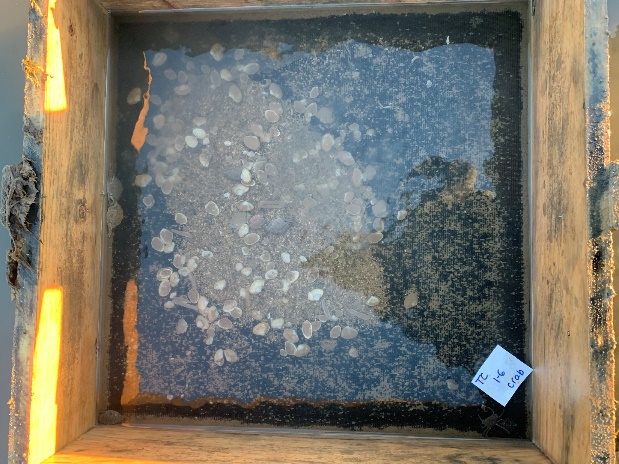 Second Sampling (Gouldsboro - August 2023)
Live surfclams occurred in 2 of 60 boxes;

Mortality rates exceeded 99.5%

Green crabs occurred in 42 of 60 (70%) of boxes
1.7 ± 0.6 crabs/box
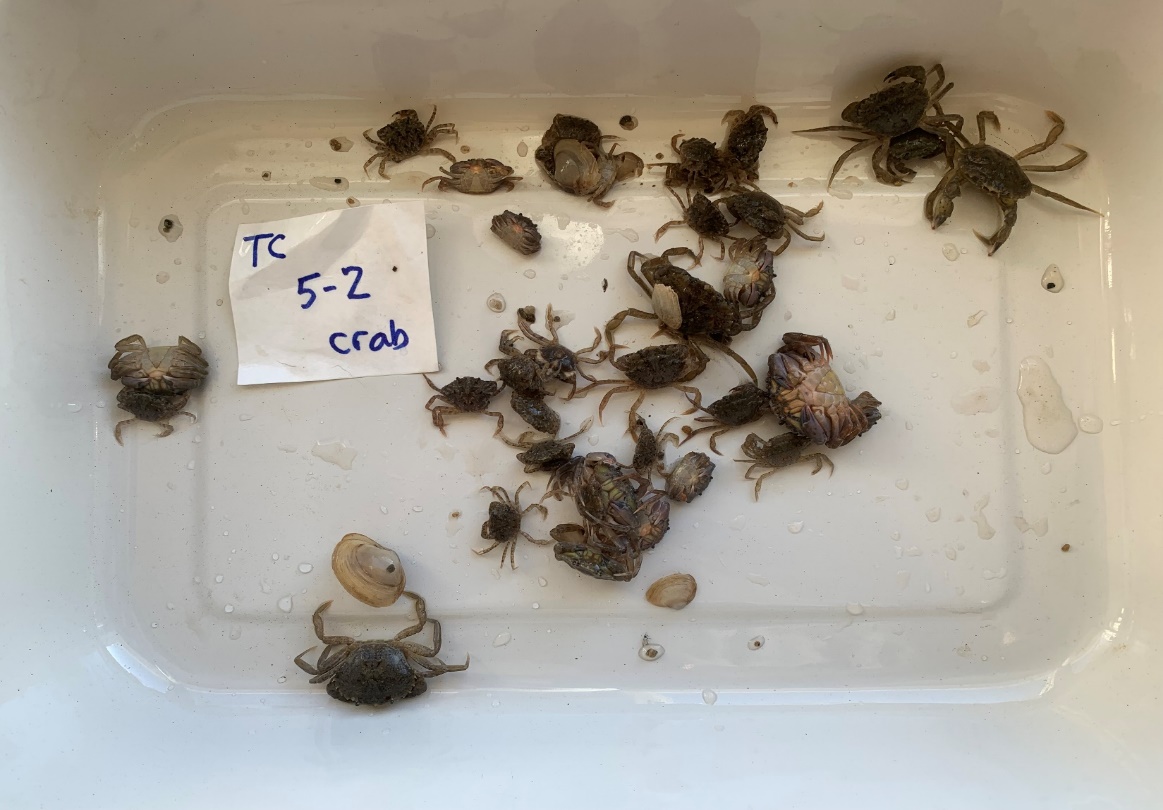 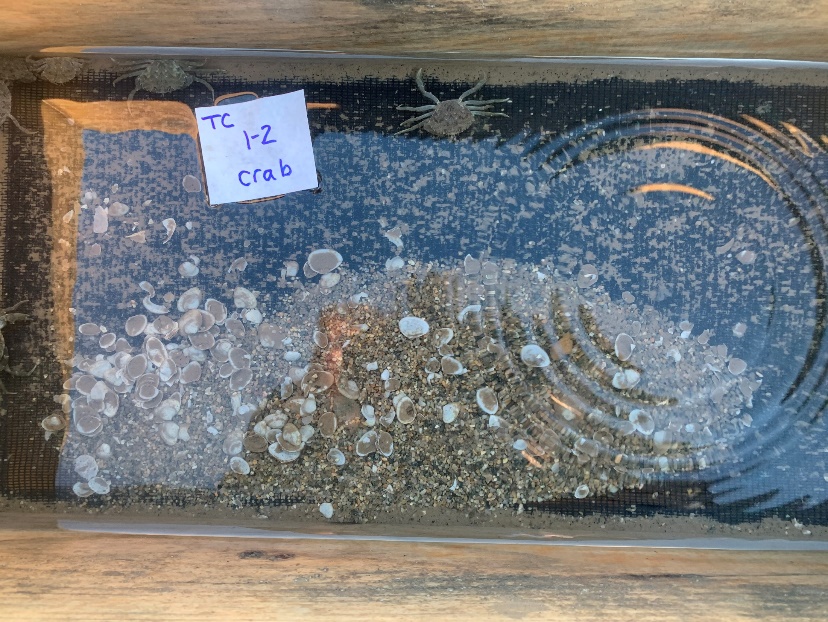 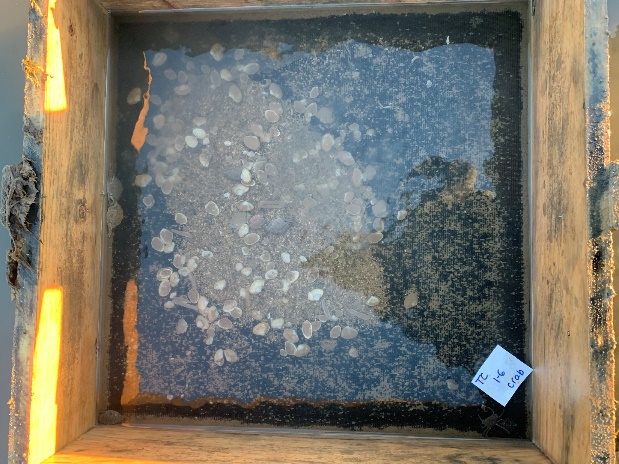 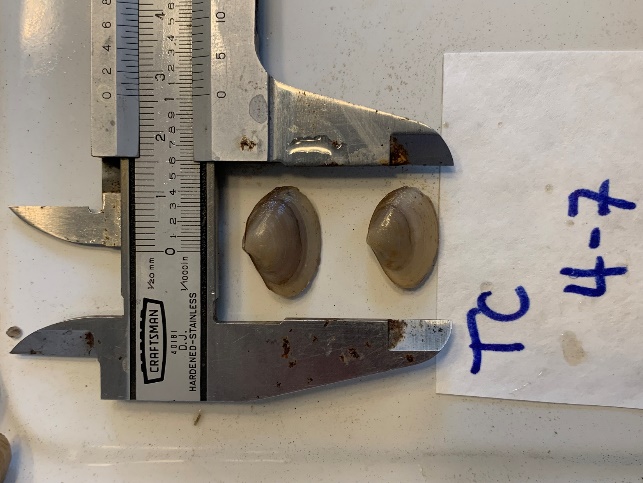 First Sampling (Beals - January 2023)
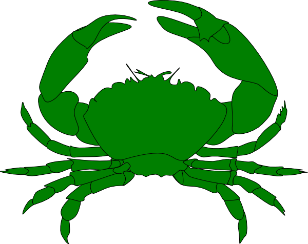 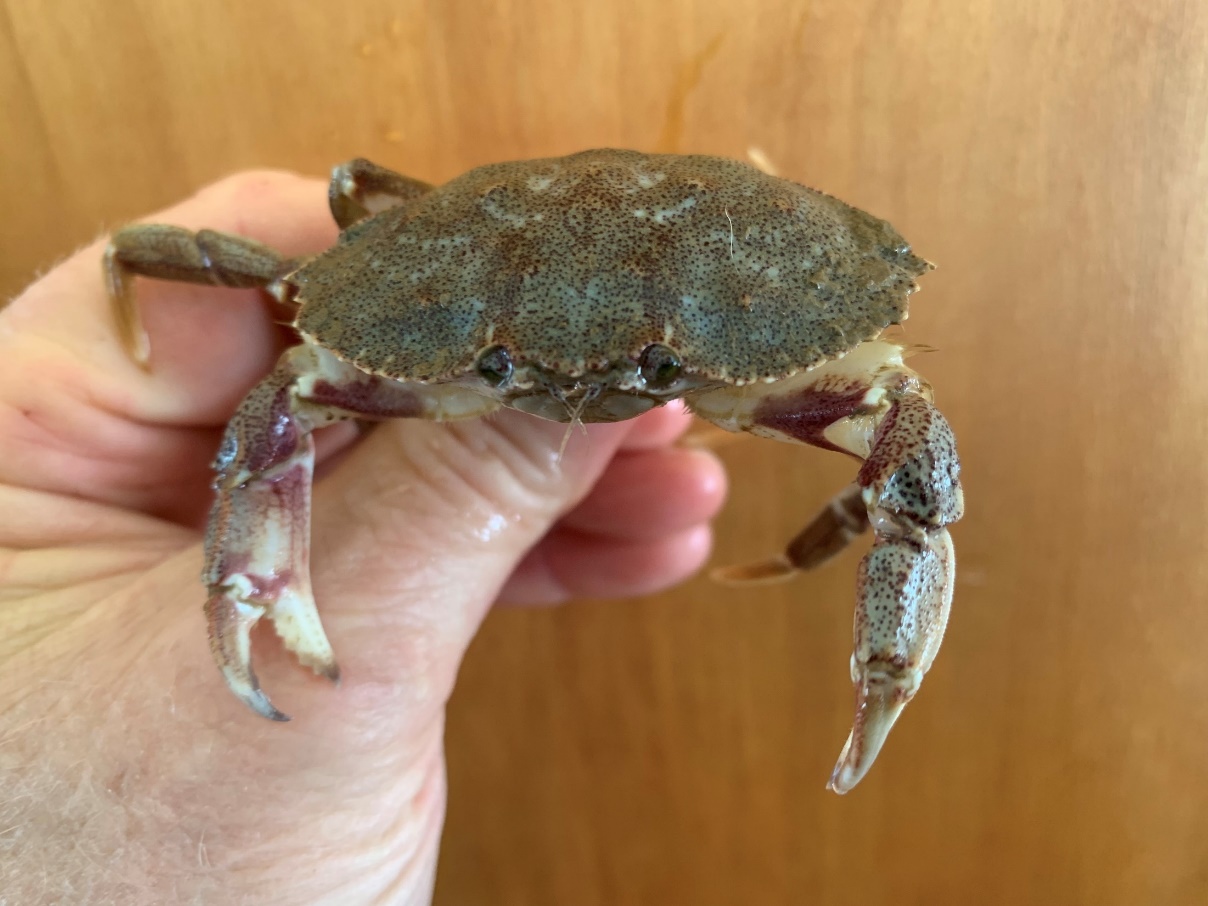 Rock crabs occurred in 3 of 60 (5%) boxes
45.7 mm
46.5 mm
11.0 mm
Green crabs occurred
in 6 of 60 (10%) boxes
Live surfclams were found in all 60 boxes (n = 2 for growth rate analysis)
P = 0.03
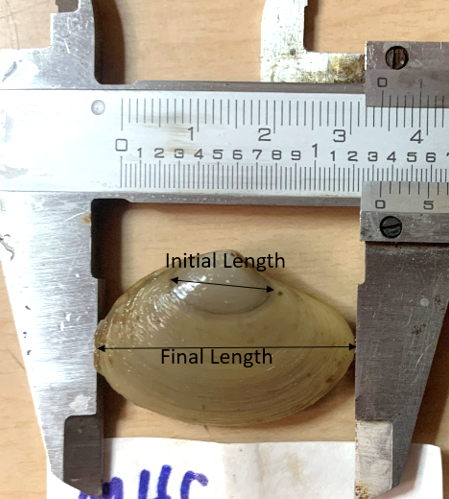 9.6 ± 0.4 mm
12.9 ± 0.4 mm
28.7 ± 1.2 mm
30.4 ± 1.1 mm
Growth rates of both sizes of 
surfclams were ~ 35%
greater at Beals vs. Gouldsboro
Second Sampling (Beals - August 2023)
S
S
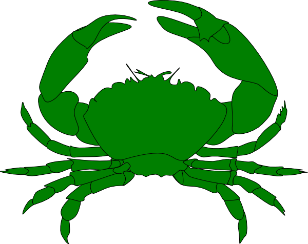 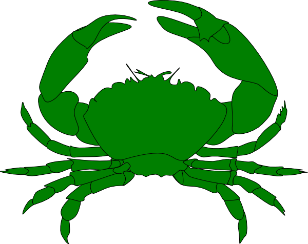 LARGE BOXES (4 ft2)
SMALL BOXES (2 ft2)
4.8 ± 1.4
  n = 30
8.8 ± 2.4
n = 30
52.1 ± 10.9%
29.3 ± 11.7%
Live clams occurred in 44 of 60 (73.3%) boxes
Size-frequency distributions are
not significantly different

         G = 6.25   df = 4   P = 0.18
Box Size = 2 ft2
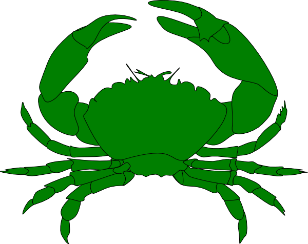 Mean CW are 
not significantly different

         F = 1.54   df = 1, 45   P = 0.22
Box Size = 4 ft2
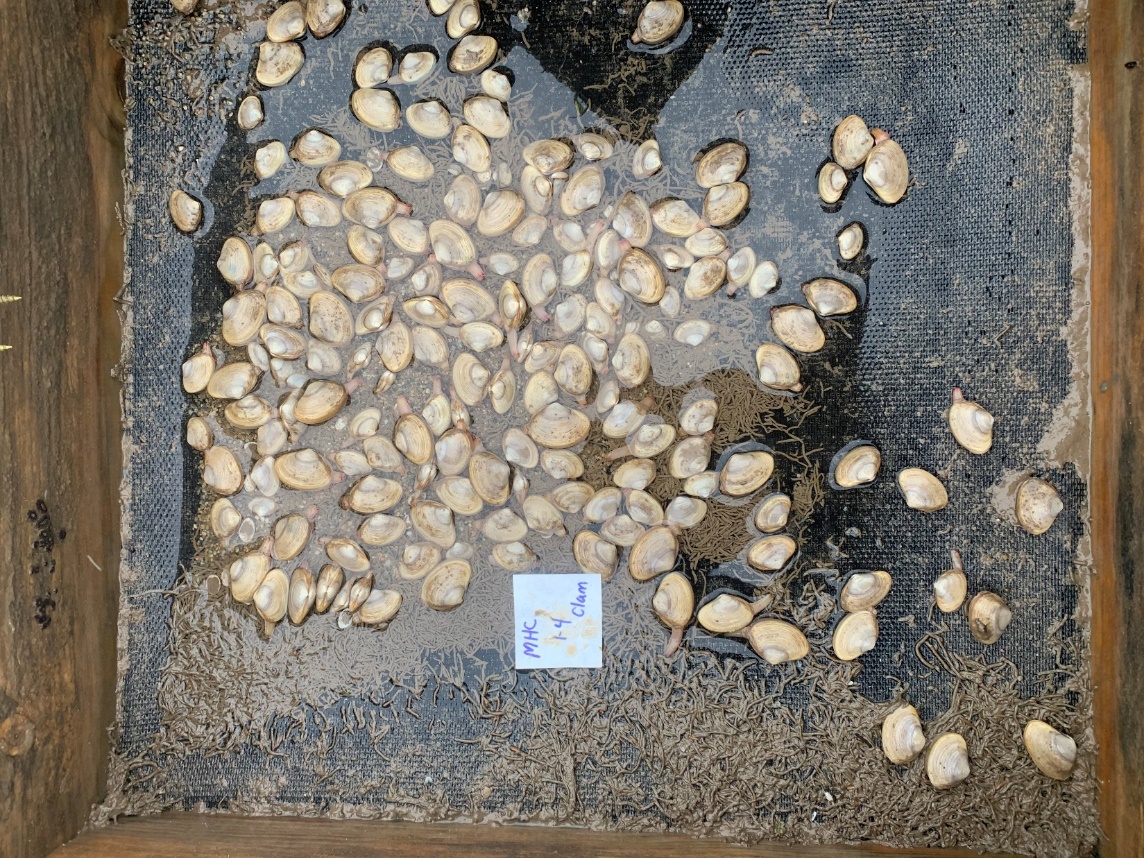 Small clams
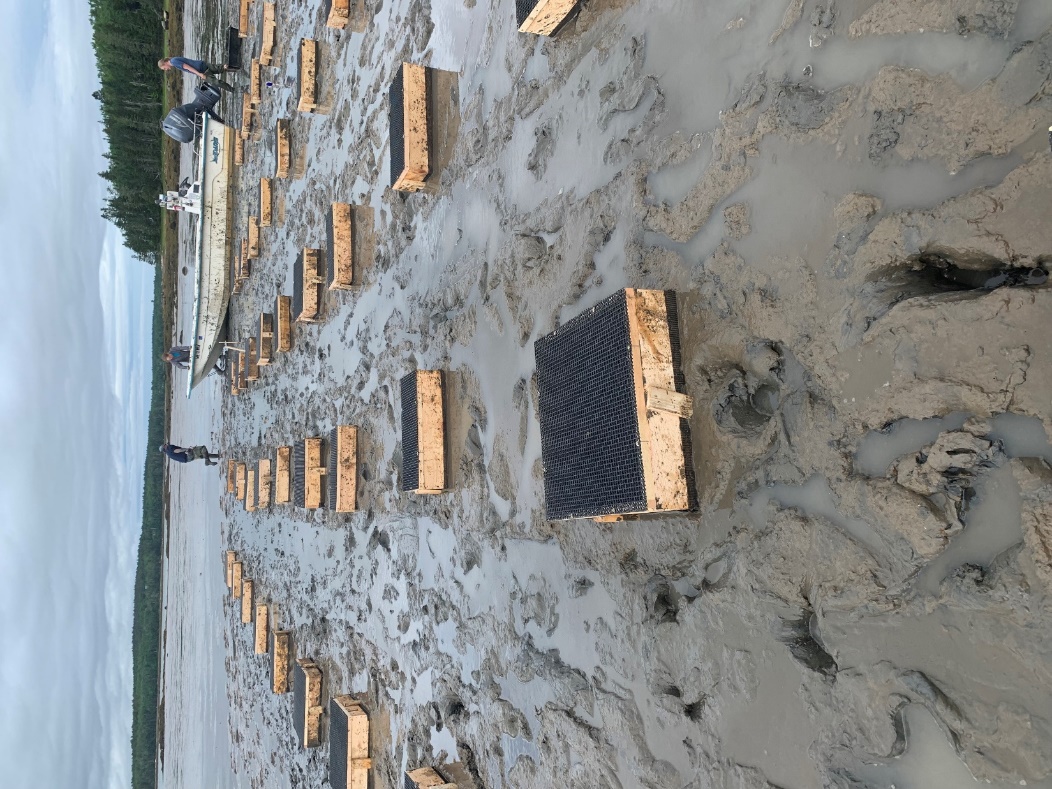 = 29.2 ± 0.6 mm
= 29.2 ± 0.6 mm
Large clams
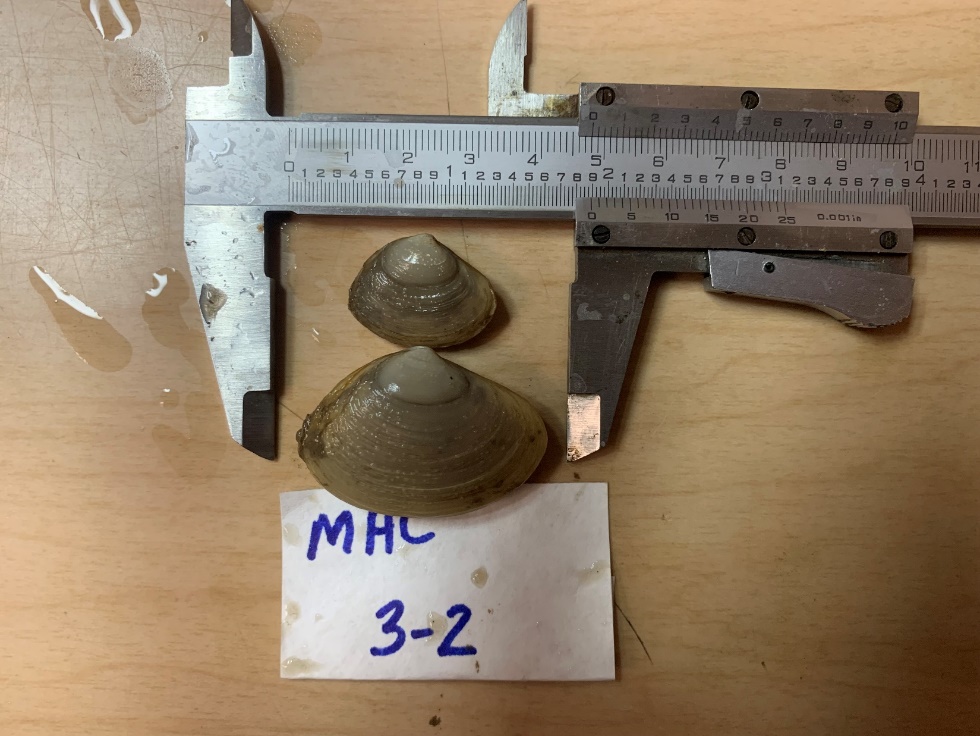 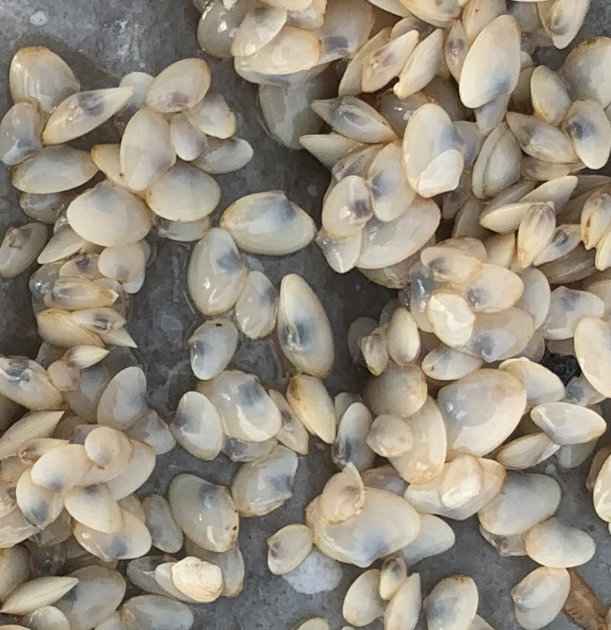 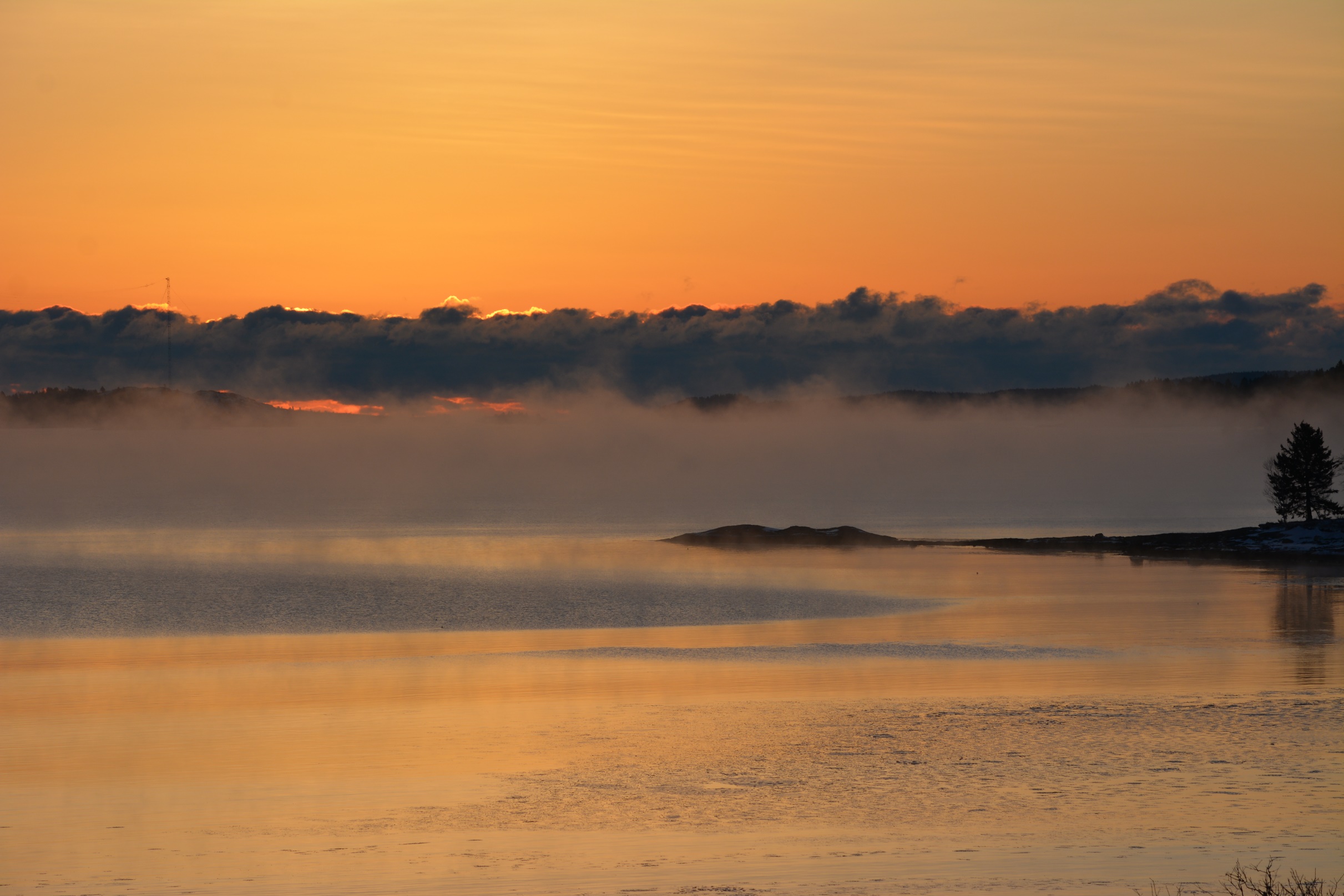 SUMMARY
Soft-shell clams and other commercially-important intertidal bivalve populations
            in Maine are at/near record lows, due mostly to warming ocean conditions that have
            resulted in heightened predation rates by both endemic and invasive species.

           Arctic surfclams are a circumboreal species that can survive and grow in the low intertidal
           zone, but cannot tolerate seawater temperatures exceeding ~ 20oC, which makes them
           suitable, physiologically, for the environmental conditions that exist in eastern Maine.

           Refining techniques first attempted in the mid-1990s at the Darling Center (Davis &
           Shumway), the hatchery and nursery phase of Mactromeris is established.

           Attempts to grow this species in the field using a variety of techniques have been frustrated 
           repeatedly by crustacean predators  - - mainly green crabs, but also rock crabs.

           Future efforts (!) to rear surfclams in the field will focus on areas in far eastern Maine and
           alternate methods to exclude crabs.
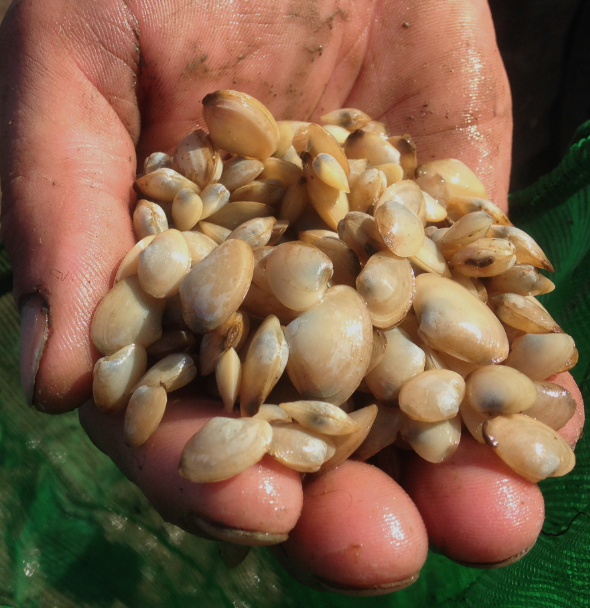 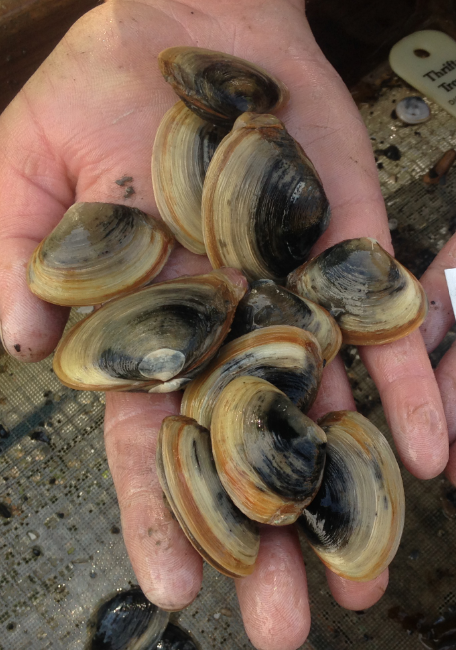 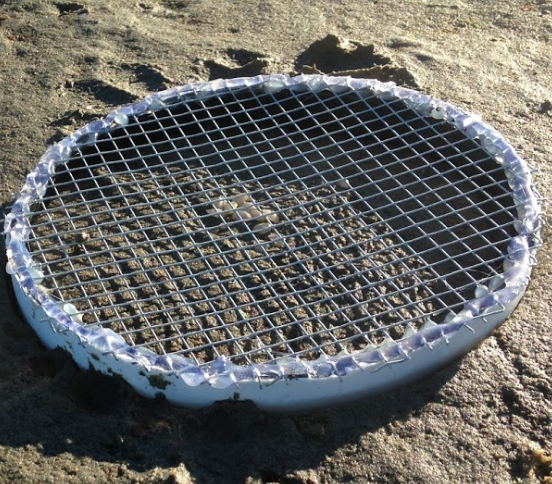 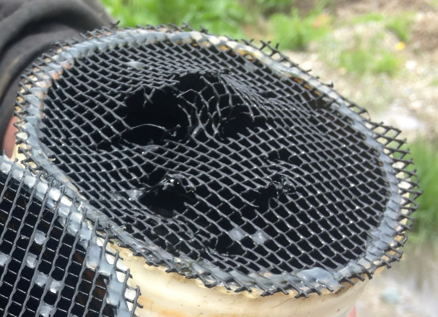 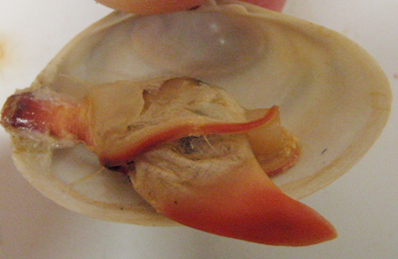 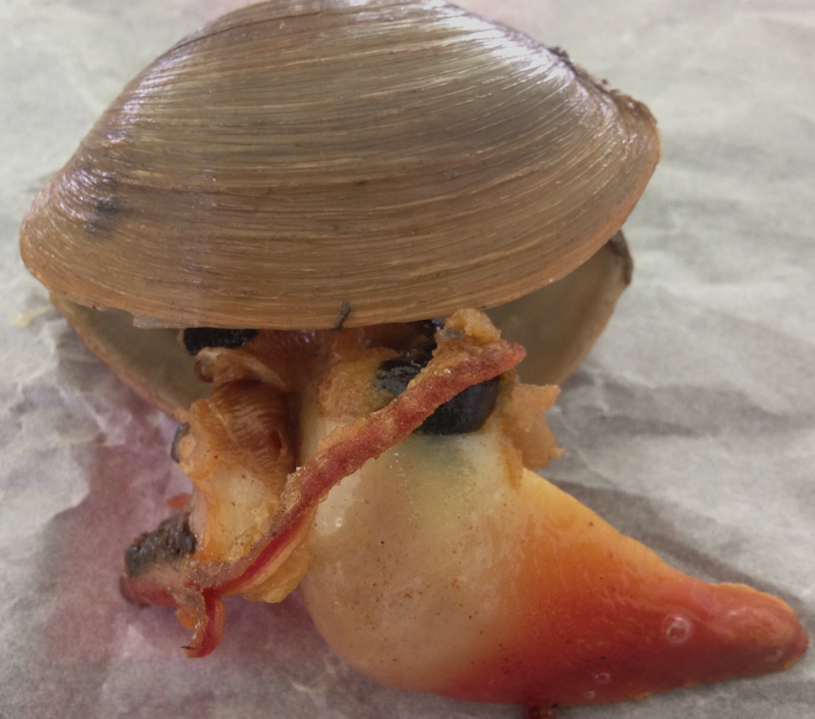 Acknowledgments
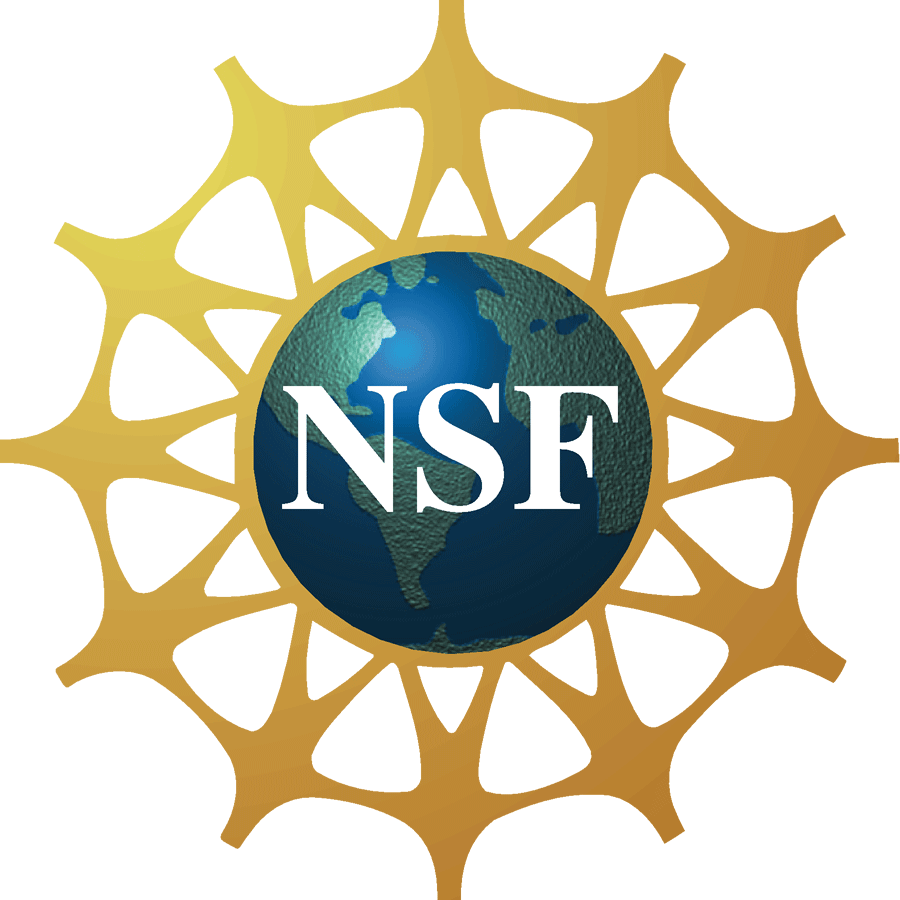 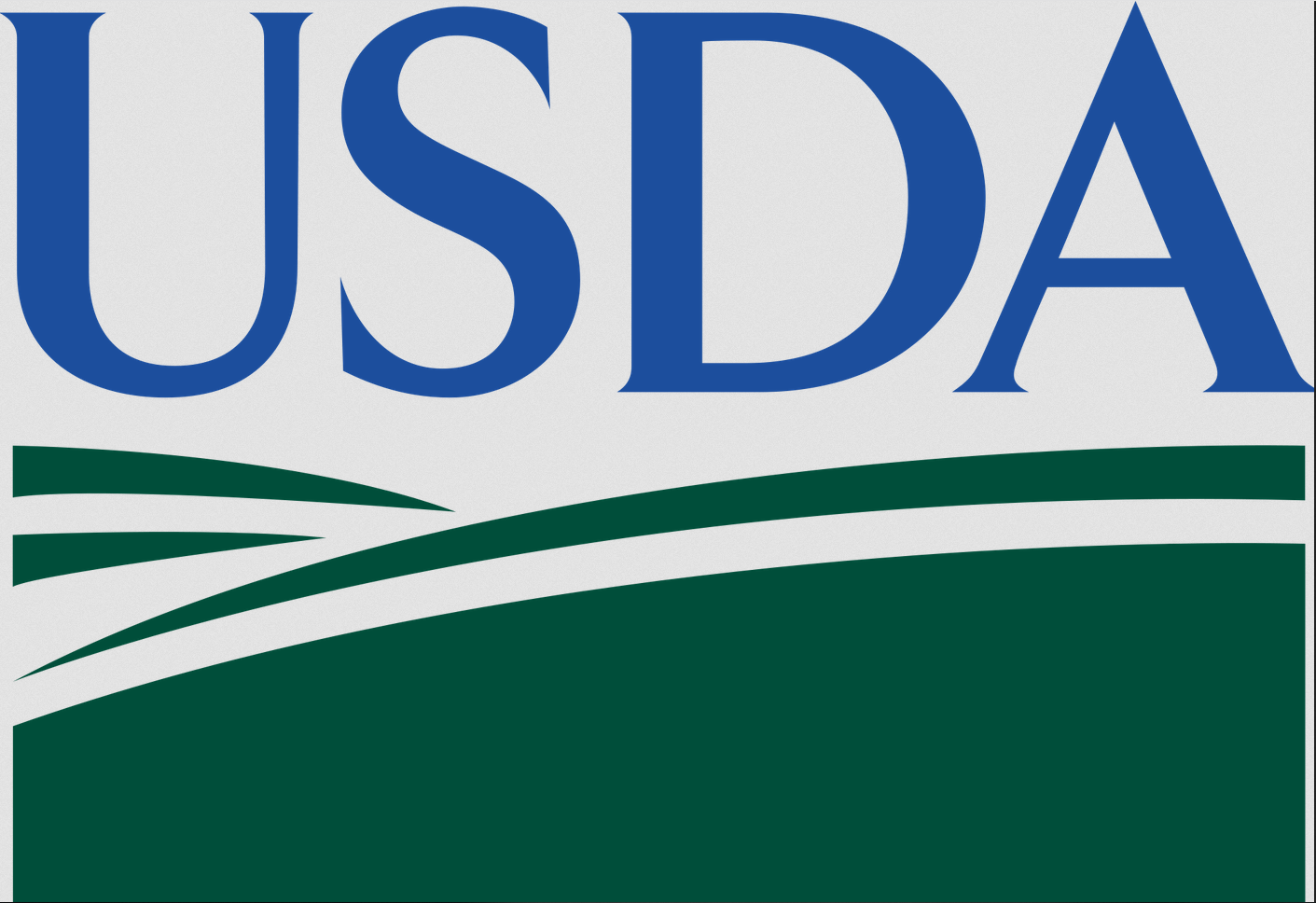 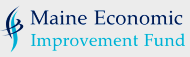 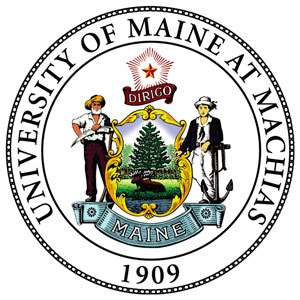 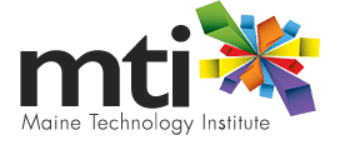 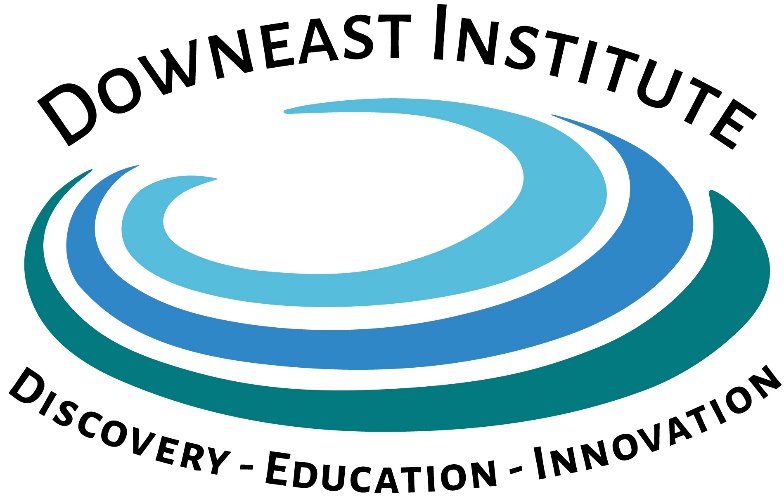 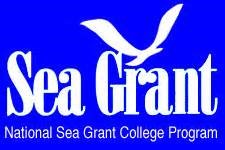 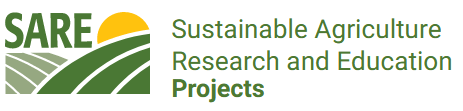